بسم الله الرحمن الرحيمMale & Female Infertility
Dr Moamar Al-Jefout
MD, JBO&G, MMed (HR&HG), Ph.D
Associate Professor in Human Reproduction 
&
Endoscopic SurgeryUAEU. CM&HSUAE
2020   drmoamar@yahoo.co.uk
Definitions
Primary Infertility: is the failure of a couple to conceive after 12 months of frequent, unprotected intercourse.
Secondary infertility: inability to become pregnant or the inability to carry a pregnancy to a live birth following either a previous pregnancy or a previous ability to carry a pregnancy to a live birth.
For most couples, the correct term should be subfertility , suggesting a decreased capacity for pregnancy but not an impossible feat.
Reproductive age: 15-45 years.
Fecundibility: is the probability of achieving a pregnancy in one menstrual cycle and is estimated to be 20% to 25% in healthy young couples.
Fecundity: is the probability of achieving a live birth in one menstrual cycle.
Impaired fecundity, which is a more general term applying to all women who have difficulty conceiving or carrying a pregnancy to term
The prognosis for live birth among untreated infertile couples
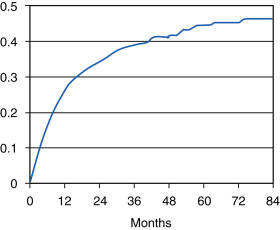 Conception rates for fertile couples
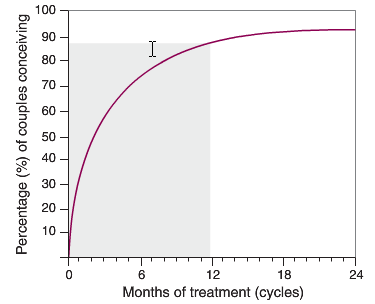 Fecundity
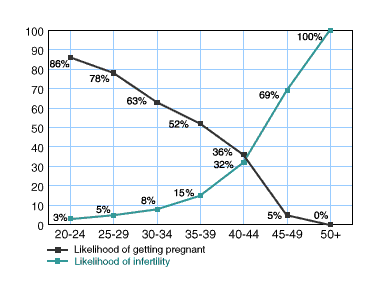 There is a decline in fecundity with advancing maternal age.

Women over the age of 35 years may benefit from a preliminary evaluation after only 6 months of attempted conceptions.
Women after the age of 40, immediate evaluation.
ACOG 2014
Causes
Female factors (65%):
ovulatory disorders- 27%; 
tubal disorders, 22%; 
endometriosis, 5%; 
other, 4%; 
Male factors (225%)
Unexplained or other conditions (15%)
Recently:
Ovulation
It occurs approximately 24 hours after LH surge.
A history of regular, predictable menses strongly suggests ovulatory cycles. 
Additionally to:
pelvic discomfort (mittelschmerz),
fullness and tenderness of the breasts
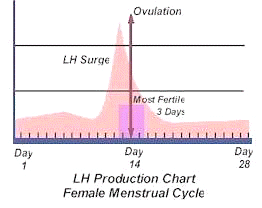 How to test for ovulation?
Day 21 P4
BBT chart
LH Kit- the best initial step
Cervical mucus changes
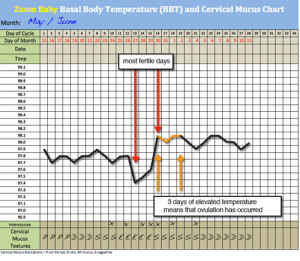 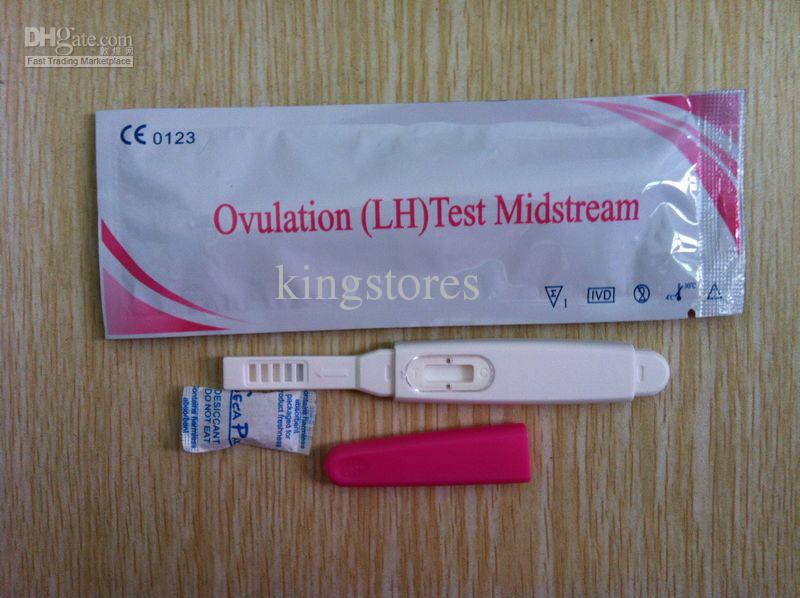 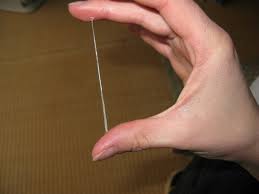 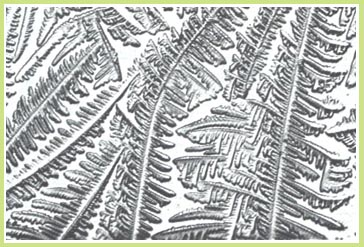 spinnbarkeit
fern
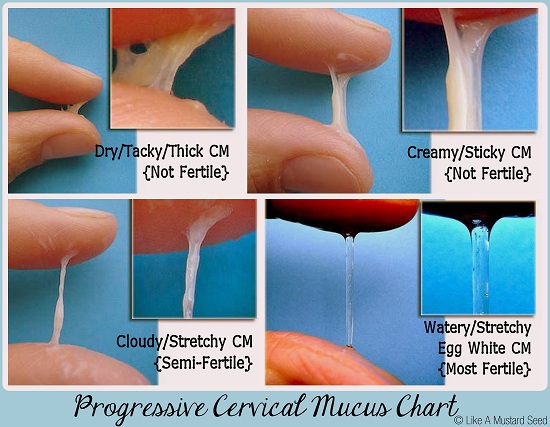 Initial evaluation
Complete history
Menstrual features
Sexual history (intercourse frequency etc)
Complete physical examination of couples
Past medical and surgical history
Laboratory tests- CBC, STI tests, others if indicated
SFA
The FSH & E2 evaluation
In most women, and particularly in women older than 35 years, serum FSH and estradiol (E 2 ) levels should be obtained on cycle day 2 or 3. 
Elevated FSH values (>10 mIU/mL), suggest decreased ovarian reserve, which reflects the pool of viable oocytes remaining in the ovary. 
Levels over 20 mIU/mL afford a particularly poor prognosis. However, although FSH levels tend to fluctuate from cycle to cycle, once the FSH level has been elevated in a given cycle, the overall prognosis is reduced. 
E2 levels, if elevated on days 2 and 3 (>70 pg/mL), do not allow for a valid interpretation of FSH values and may independently suggest a decreased prognosis regarding ovarian reserve
Antimüllerian hormone (AMH) or müllerian-inhibiting substance (MIS)
Has become a valuable standard for assessing ovarian reserve. 
AMH, which is produced by the granulosa cells of small growing follicles, physiologically suppresses FSH stimulation of sustained follicular growth. 
Levels are highest in young women and lower with reproductive aging; various nomograms by age have been established.
Serum AMH decreases with aging, and when levels reach 0.05 ng/mL (essentially undetectable levels), menopause occurs within 4 to 5 years.
Levels are higher in women with polycystic ovary syndrome (PCOS).
In terms of ovarian reserve, higher levels (>2 ng/mL) suggest a larger cohort of small available follicles and low levels (<0.5 ng/mL) suggest a decreased ovarian reserve, with the levels of AMH reflecting the sensitivity of the ovary to gonadotropic stimulation, and thus the choice of treatment when ovarian stimulation is desired
Tests performed to evaluate couples with infertility problems
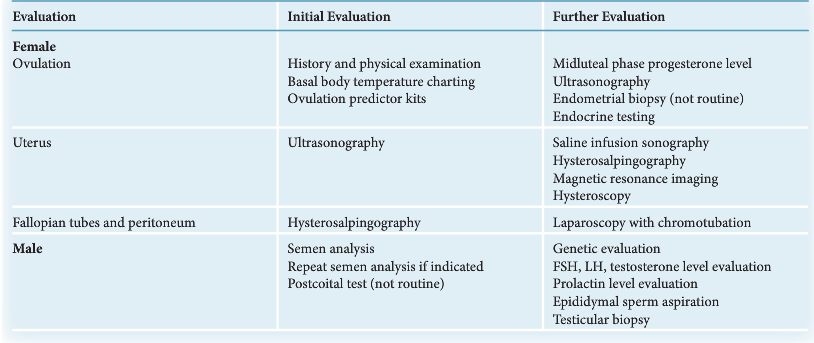 Use of Ultrasound in the Diagnostic Evaluation
It is most common to carry out a pelvic ultrasound evaluation as part of the investigation. 
By so doing, significant pathology such as:
fibroids, 
endometriosis, 
Polyps
Adenomyosis.
Polycystic ovaries, which are prevalent, can be appreciated; and finally an antral follicle count (AFC) can be obtained, which is similar in value to the measurement of AMH, 
In the assessment of ovarian reserve. An age-related nomogram for AFCs has also been reported. For standardization it has been suggested that the AFC be obtained on cycle days 2 to 4
Procedures in infertility cases
First line:



Second line
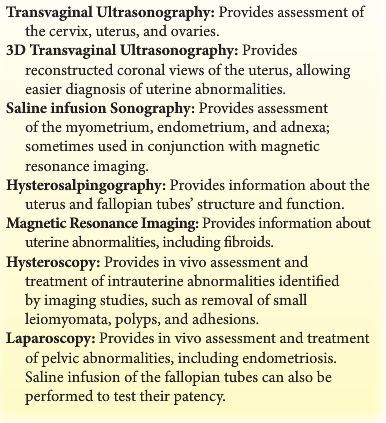 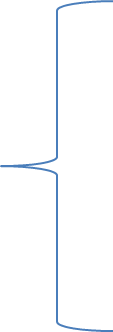 Hysterosalpingoram (HSG)
A hysterosalpingogram or HSG is an x-ray procedure used to see whether the fallopian tubes are patent and if the uterine cavity is normal. 
HSG is an outpatient procedure that usually takes less than 5 minutes to perform.
Usually performed in the first 7 days of the cycle
Normal Hysterosalpingoram
HSG in hydrosalpinx
Unilateral blocked tube in HSG
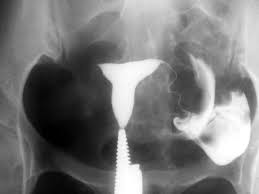 Asherman’s Syndrome
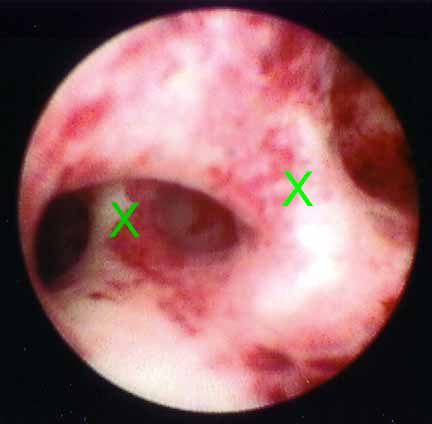 Intrauterine adhesions (I-st figure hysteroscopy, II-ed figure HSG)
After vigorous curettage 
Secondary amenorrhea
Hypomenorrhea
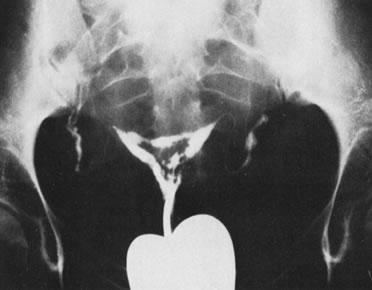 Uterine anomalies in HSG
Patent tubes at Laparoscopy
Hydrosalpinx at Laparoscopy
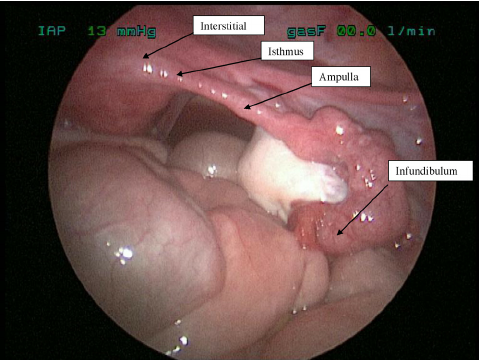 Diagnosis of Luteal Deficiency (Is This a True Diagnosis?)
Although suggested for many years, it has never been established that luteal phase defects cause infertility. 
The diagnosis of luteal deficiency used to be made upon finding serum progesterone levels consistently below 10 ng/mL 1 week before menses or finding consistent evidence for a histologic delay (>3 days) in the pattern of the normal secretory endometrium, indicating an inadequate effect of progesterone on the endometrium. 
This endometrial defect had to be found in two consecutive cycles. 
There is at least a 10% disagreement of more than 2 days when the same observer dated the specimens on two separate occasions, and even more interobserver variability. 
As noted earlier, more recent studies have confirmed the lack of efficacy of the endometrial biopsy.
 Routine endometrial biopsies for the diagnosis of infertility should not be carried out.
WHO values for Seminal Fluid Analysis(SFA)
A normal semen analysis excludes a male cause for infertility in more than 90% of men.
Specimen is usually obtained by masturbation after 2 to 3 days of abstinence.
Best to collect the specimen in a clean (not necessarily sterile) wide-mouthed jar
Analysis of the specimen should be performed within 1 hour of ejaculation.
The first quarter of the ejaculate usually has the greatest density of sperms
The degree of sperm motility should be determined as soon as possible after liquefaction, which usually occurs 15 to 20 minutes after ejaculation. 
Sperm motility begins to decline 2 hours after ejaculation, and it is best to examine the specimen within this period. 
Semen should not be exposed to marked changes in temperature and, if collected at home during cold weather, the specimen should be kept warm during transport to the laboratory.
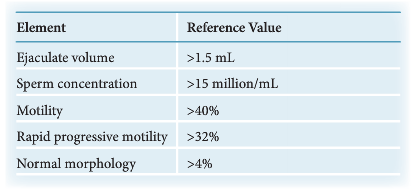 Male causes of infertility
hypothalamic–pituitary disease that causes gonadal dysfunction (1%–2%), 
testicular disease (30%–40%), 
post-testicular defects that cause disorders of sperm transport or ejaculation (10%–20%),
unexplained infertility (40%–50%
Causes of abnormal semen
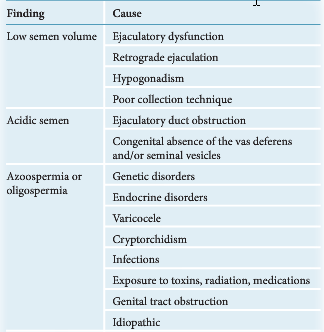 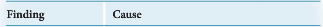 Endocrine causes
For individuals with abnormal sperm concentrations or signs of androgen deficiency.
Serum testosterone, FSH, and LH levels will identify primary hypogonadism (low testosterone, or elevated FSH and LH) or secondary hypogonadism (low testosterone, FSH, and LH). 
A low LH level in the presence of oligospermia (sperm concentration < 5 million/mL) and a normal testosterone level may indicate exogenous steroid use.
A serum prolactin level should be assessed in men with low testosterone level
Genetic causes
In men with azoospermia or severe oligospermia:
Cystic fibrosis CFTR- congenital bilateral absence of the vas deferens or other obstructive defects.
Microdeletion of Y chromosome
Klinefelter Syndrome (47 XXY)
Diagnostic procedures
In obstructive azoospermia, 
Percutaneous epididymal sperm aspiration (PESA) and microsurgical epididymal sperm aspiration (MESA) procedures can retrieve motile, healthy sperm.
 In men with non-obstructive azoospermia and a testicular abnormality is suspected, a testicular biopsy may identify a few sperm present in the seminiferous tubules- intracytoplasmic sperm injection (ICSI)
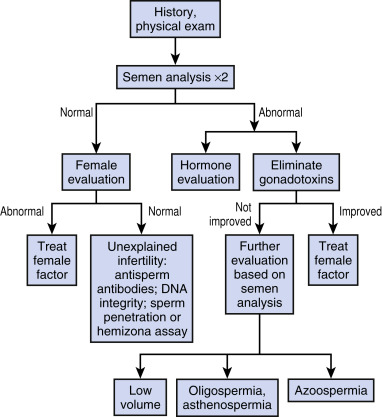 General algorithm for treatment of male infertility. ICSI, Intracytoplasmic sperm injections; IUI, intrauterine insemination; IVF, in vitro fertilization.
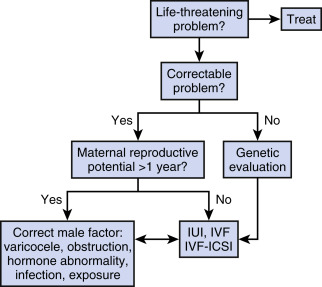 Treatment
Ovulation induction is indicated in women with anovulation or oligo-ovulation (in cases of PCOS).
Assisted reproductive technology (ART).
Any treatment that deals with “means of conception other than vaginal intercourse” is termed as ART.
 				 NICE guideline 2013
Assisted Reproductive Techniques (ART)
IUI – Intra Uterine Insemination (Husband)

IVF + ET – In Vitro Fertilization + Embryo transfer 

ICSI – Intra Cytoplasmic Sperm Injection
Clomiphene citrate (CC)
Is still the first-line medication for the induction of 	ovulation.
CC acts by blocking oestrogen receptors.
This induces release of FSH.
CC will restore ovulation in approximately 75% and 	induce pregnancy in 35–40% of anovulatory 	women with PCOS.
The reasons for the differential in ovulation and pregnancy rates are thought to be mainly due to the anti-oestrogen effects of CC on endometrial development and cervical mucus.
CC
In some women, CC blocks the endometrial oestrogen receptors and suppresses pinopode formation, both essential for implantation, to such an extent that implantation may be impeded. 
This adverse response to CC cannot be overcome by adding oestrogen preparations, but substitution of CC with tamoxifen (20 mg for every 50 mg of clomiphene) can avoid the problem.
CC side effects
Multiple gestations-10%
Hot flashes
OHSS- ovarian hyperstimulation syndrome
Thin endometrium
Thick cervical mucus
41
Pinopodes
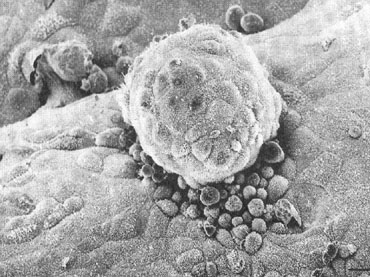 Cumulative pregnancy rate of 60% at 6 months with clomiphene.
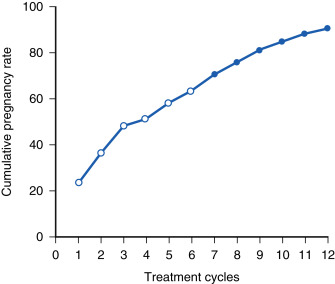 43
CC-resistant
CC resistance is more common in very obese women and those with very high serum androgen, insulin or LH concentrations.
In CC-resistant PCOS patients, CC and metformin combination and laparoscopic ovarian drilling, in selected cases, should be considered before gonadotropin administration.
Strategies for clomiphene-resistant patients include the addition of a:
corticosteroid such as dexamethasone,
extended duration of clomiphene,
Other novel therapies.
IVF as last resort.
Letrozole
In PCOS- letrozole is the first line Rx
It is an aromatase inhibitor
The mechanism of action is that of inhibition of E 2 production during the 5 days of administration, with a negative feedback causing an increase in FSH levels, much like the response to CC.
Letrozole (2.5 mg) is administered for 5 days like clomiphene, beginning on cycle days 3 to 5.
Because letrozole is short acting, the problems of thick cervical mucus or a thin endometrium associated with clomiphene have not been reported with letrozole. However, E 2 levels are usually lower at ovulation.
45
Clomiphene citrate (Panel A ) and letrozole treatment (Panel B )
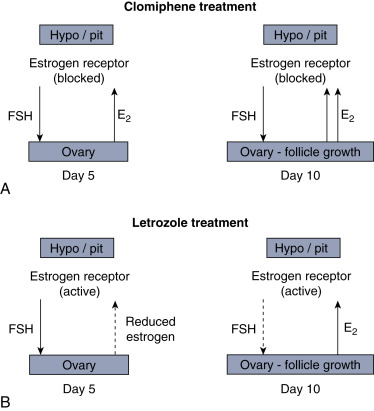 46
Live birth rates in a randomized trial of letrozole versus clomiphene in women with polycystic ovary syndrome.
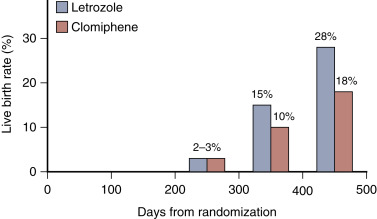 47
Controlled ovarian hyperstimulation (COH)
The use of gonadotropins is commonly referred to as controlled ovarian hyperstimulation (COH).
Using:
purified human menopausal gonadotropins (FSH and/ or LH are extracted from the urine of postmenopausal women) and recombinant human FSH.
They are more potent than clomiphene and require frequent monitoring of follicle growth that usually includes transvaginal ultrasonography and serum estradiol measurements. 
When at least one mature follicle is identifed (average follicle diameter of 18 mm and serum estradiol concentration > 200 pg/mL), hCG is administered to trigger ovulation. 
Timed inseminations are commonly performed within 12 to 36 hours from hCG administration. 
The risks of this therapy include:
 ovarian hyperstimulation syndrome, which can require intensive therapy; 
a 25% incidence of multiple gestations; 
and an increased risk of ectopic pregnancy
Gonadotropins
Gonadotropin therapy is indicated for ovulation induction when estrogen levels are low and when there is no repose to CC or letrozole. 
Low serum E 2 levels (usually <30 pg/mL) or lack of withdrawal bleeding after progestogen administration signifies a state that will be unresponsive to oral therapies (CC, letrozole) that are dependent on a negative feedback system. 
Apart from this indication in usually amenorrheic women, it is appropriate to use gonadotropins when there is resistance to CC or letrozole. 
Gonadotropins have also been used when there has been the inability to conceive after several (four to six) cycles of CC or letrozole, although this indication is not as frequently applied today.
Gonadotropins
More recent preparations with additional purification have allowed them to be administered subcutaneously (SC) rather than intramuscularly (IM). 
These preparations are titrated to provide an equal quantity of LH (75 IU) and FSH (75 IU) in one ampule.
Schematic representation of serum follicle-stimulating hormone (FSH) levels and daily dose of exogenous FSH during low-dose step-up or step-down regimens for ovulation induction
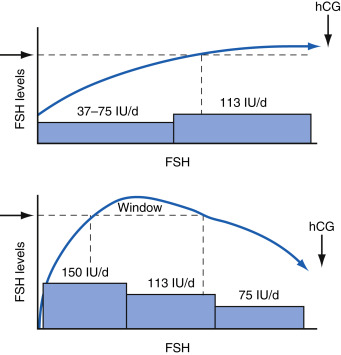 Low-dose step up gonadotrophin therapy
Step-down protocol
Prevention of OHSS.
Reduction in Multiple 	pregnancies.
Ovarian Hyperstimulation Syndrome(OHSS)
Although enlarged ovaries are frequently encountered after gonadotropin administration, significant OHSS occurs in approximately 0.5% of women receiving gonadotropins. 
OHSS can be life threatening, causing massive fluid shifts, ascites, pleural effusion, electrolyte disturbances, and thromboembolism.
The cause has not been completely elucidated but is related to:
the large cystic ovaries, 
high E 2 levels, 
the ovarian elaboration of substances such as vascular endothelial growth factor (VEGF), which increase vascularity and vascular permeability.
Ovarian Hyperstimulation Syndrome(OHSS)
Several investigators have classified OHSS into:
mild, 
moderate,
severe forms. 
HCG triggers the syndrome, and blood levels of HCG continue to stimulate the ovaries in OHSS. 
Therefore the syndrome is worse if pregnancy occurs and abates within 1 week in the absence of pregnancy.
For this reason, if severe OHSS is anticipated, HCG injection should be withheld. In IVF cycles, the embryos may be frozen rather than replaced to avoid pregnancy.
Classification of Ovarian Hyperstimulation Syndrome
Mild
Ovarian enlargement (5 cm or less)
Abdominal discomfort
Moderate
Ovarian enlargement (6-10 cm)
Nausea or gastrointestinal symptoms
Abdominal discomfort
Normal laboratory evaluation
Mild ascites, not clinically evident
WBC count >25,000/μL
Severe
Symptoms as above and other symptoms, such as respiratory distress
Ovarian enlargement
Severe ascites (clinically evident)
Hydrothorax
Elevated hematocrit (>45%)
Elevated WBC count (>15,000/μL)
Elevated creatinine
Electrolyte abnormalities (hyponatremia, hyperkalemia)
Elevated liver function tests
Critical (as a subcategory of severe)
Severe end-organ dysfunction
Oliguria, creatinine >1.6 mg/dL
Severe respiratory distress
Thrombotic complications
Infection
Severe hemoconcentration
Hematocrit >55%
Treatment of OHSS
Is largely supportive, with judicious use of fluids and prevention of thrombosis.
Correction of electrolyte disturbances and maintenance of urine output are of greatest importance. 
Occasionally, admission for intensive care unit (ICU) monitoring is necessary.
Avoidance of excessive stimulation is the primary approach for preventing OHSS. Lowering or withholding the dose of HCG is also advisable
An alternative approach is to use a GnRH agonist instead of HCG to trigger ovulation (as long as there is a normal pituitary able to release LH) because LH is much shorter acting and will clear from the circulation soon after ovulation, unlike HCG. 
An experimental approach being studied to treat OHSS is the use of a dopamine agonist such as cabergoline, which interferes with the action of VEGF.
Intrauterine Insemination (IUI)
Injection of washed prepared sperms into 
     the uterine cavity through a fine catheter 
     during periovulatory phase in a natural 
     or stimulated cycle.
 Although pregnancy may not occur as quickly, a policy of initial treatment by IUI will probably save 20% of couples from moving onto IVF
 After 3-4 cycles of failed IUI treatment, patients should be encouraged to opt for IVF
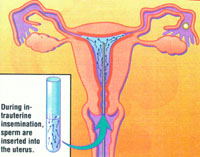 Intrauterine Insemination (IUI)
The procedure may help in increasing the chances of pregnancy in following ways – 
Allowing sperm-ovum contact close to the date and time of ovulation
By bringing the sperm very close to the site of fertilization and by passing the cervical factors
Sperm preparation increases the sperm density and removes all antigens on the surface of sperm and in seminal plasma
IUI is the simplest and the least expensive method of ART 
IUI alone (natural cycle) does not improve pregnancy chances, hence mild ovarian stimulation is usually recommended.
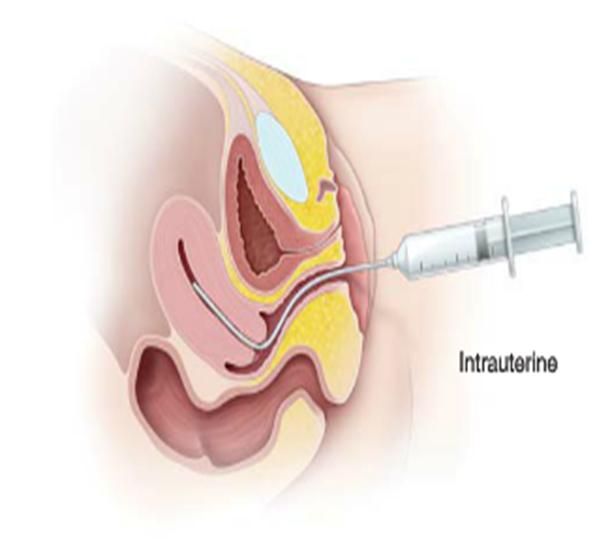 Indications for Intra Uterine Insemination (IUI)
- At least one Fallopian tube must be  normal and   patent               - Mild male infertility               - Unexplained infertility               - Ovulatory dysfunction, PCOS              - Mild endometriosis               - Cervical factors              - Coital problems               - Immunological factors               - HIV, HBs Ag infection               - Donor Sperm
Meta-Analysis of IUI in Male Factor
Pregnancy Rate 
Timed intercourse in natural cycle		2.4% 
Timed intercourse in COH cycle 		5.0% 
IUI in natural cycle 				 6.5% 
IUI in COH cycles 				12.6% 
			




			       Cohlen BJ et al Cochrane database Syst Rev 2003
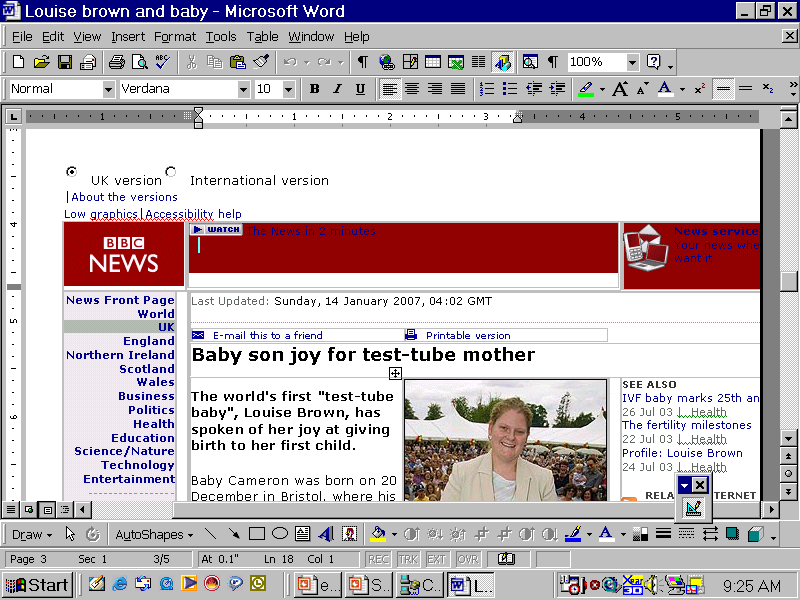 The world's first "test-tube baby", Louise Brown, has spoken of her joy at giving birth to her first child. 
Baby Cameron was born on 20 December’06 in Bristol, where his 28-year-old mother lives with husband Wesley Mullinder.
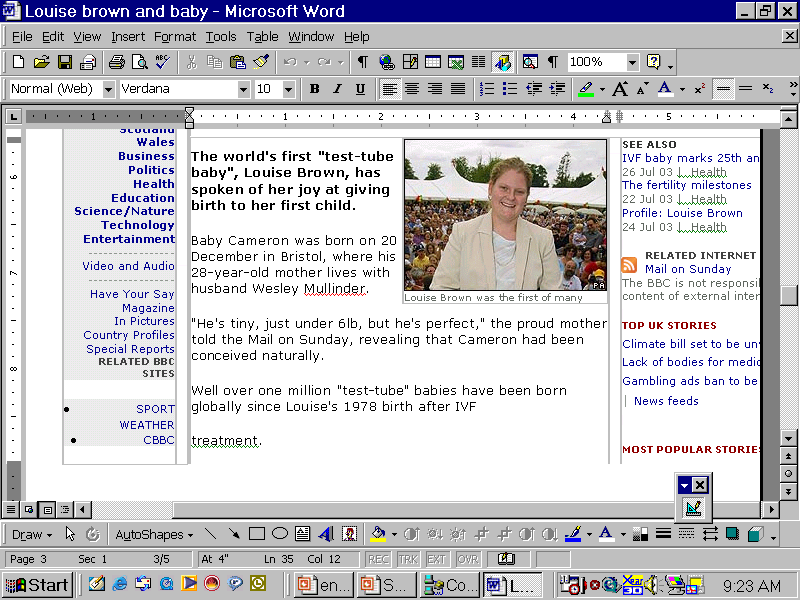 Well over two million "test-tube" babies have been born globally since Louise's 1978 birth after IVF
IVF and ET
In Vitro Fertilization (IVF) and Embryo Transfer (ET) are the basic ART for all related technology. These include:
-	Intra Cytoplasmic Sperm Injection (ICSI)
-	Assisted hatching
-	Pre-implantation Genetic Diagnosis (PGD)
-	Cryopreservation
-	Donor oocyte IVF programs
-	Donor embryo (genetic surrogacy)
-	Intracytoplasmic Morphologically selected 
	Sperm Injection (IMSI)
-    And many more
Ovarian stimulation
Monitoring
Preparation of sperms
Oocyte retrieval
Ovulation induction
Luteal Support
In Vitro Fertilization
Embryo transfer
Various steps of an IVF treatment cycle
Pre IVF work-up
IVF & ET Procedure
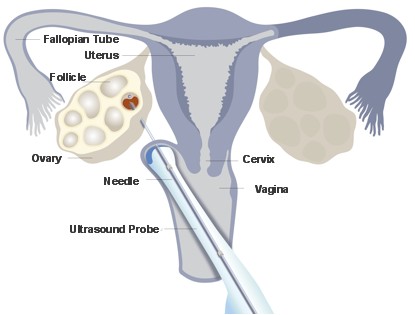 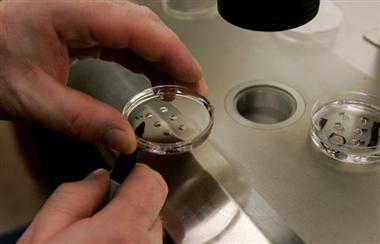 Picture
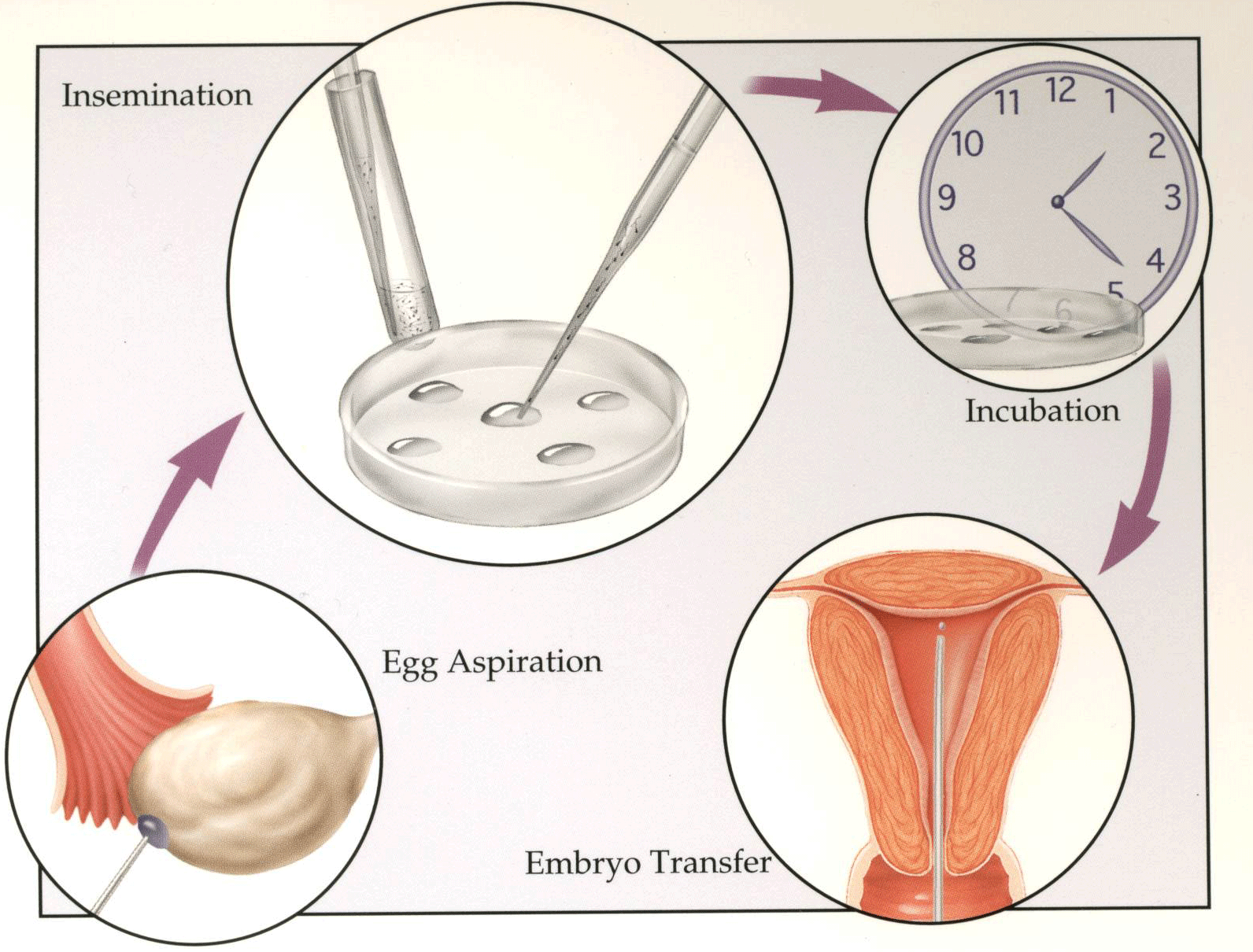 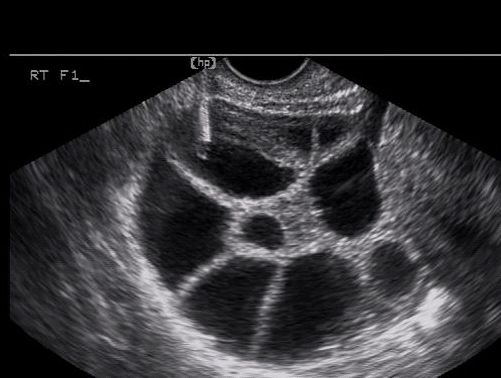 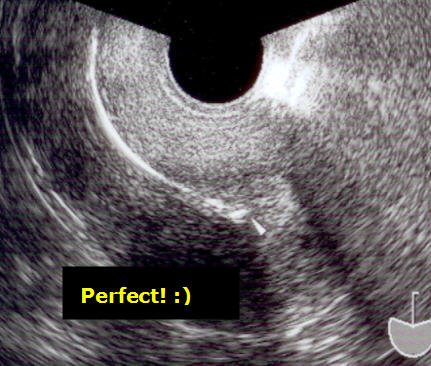 In vitro embryo development
COC at the time of retrieval
M II oocyte with a PB (Mature)
2 PN embryo
8 cell embryo
Fully grown blastocyst
4 cell embryo
Indication for IVF
I. IVF as first line infertility treatment
  Tubal pathology (severe, non-repairable)
  Donor Oocyte
  Genetic Surrogacy
  PGD (Possibility of genetically transmitted disease) 
  Fertility preservation in cancer patients
  Where ICSI is indicated (Azoospermia)

II. IVF following failed cycles of IUI
Usually up to six cycles of IUI with controlled ovarian stimulation are recommended, but there are situations where couples should move to IVF earlier.
Woman’s age is the initial predictor of her overall chance of success
Live birth rates per Embryo transfer by age (HFEA post-October 2007 data)
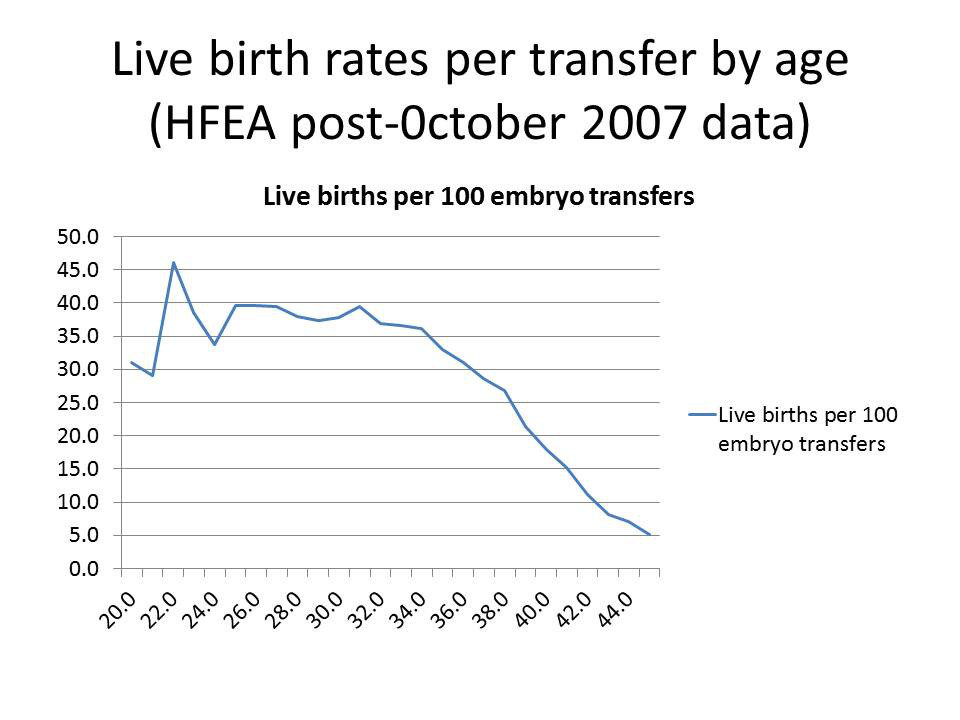 NICE Guideline 2013
II.	Diminished Ovarian Reserve at any age
-	AMH- anti-Mullerian hormone of less than or equal to    	5.4pmol/l
Antral Follicle Count (AFC) – Less than or equal to 4 
Day 2/3 FSH >8.9 IU/L

Endometriosis 

Moderate (more than slightly abnormal) degree of semen quality abnormalities.

V.   Tubal Compromise 
																	     NICE Guideline 2013
ICSI
Unprecedented successful development of ART which has revolutionized the management of severe male infertility (Van Steirte-ghen 1992)
The procedure involves the direct injection of a single sperm into the egg cytoplasm
Indications for ICSI
Severe alterations of semen characteristics 

History of fertilization failure in conventional IVF  attempts 

Testicular or epidydimal sperm

Other relative indications
Success rates following IVF / ICSI
24.7 percent clinical pregnancies of all women who undergo IVF treatment (HFEA 2011).

50% of all embryos cultured in vitro reach blastocysts stage by day 6.

About 15% of transferred embryos will develop into a baby
Progesterone support
After oocyte retrieval, daily progesterone supplementation is necessary to insure the appropriate secretory changes in the endometrium and to support the potential pregnancy; i conception occurs, supplementation is continued until at least 10 weeks of gestation
73
Progesterone preparations available
Micronized 
Oral / vaginal               	         -   200-400 mg BD
Vaginal Gel (8%)         	         -   90 mg daily 
Vaginal Pessary 	 	         -   100-400 mg daily
 
Intramuscular (oil based)   	         -   100-400 mg daily
 
(iii) Subcutaneous (aqueous preparation)  - 25 mg daily 

(iv)  Synthetic – Dydrogesterone 	         -	 10 mg BD or TDS
Nutritional Supplements and ART outcome
No definite conclusive evidence 

Anti-oxidants – Vit C, E, selenium, zinc, taurine, carotene, lycopene
Vitamins – Folate, Vit B 12  
Myoinositol and D-chiro-inositol (vit B complex)
L – Arginine 
DHEA
Counseling
A team based approach is frequently helpful in ensuring that patients receive an adequate workup and appropriate counseling. Counseling of patients who are treated with ART should include information regarding the risk of multiple gestation, ethical issues surrounding multifetal pregnancy reduction, the stress associated with undergoing ART.
76